Abstract Interpretation(Cousot, Cousot 1977)also known asData-Flow Analysis(Kildall 1973)
Goal of Data-Flow Analysis
Automatically compute information about the program
Use it to report errors to user (like type errors)
Use it to optimize the program
Works on control-flow graphs:(like flow-charts)
   x = 1   while (x < 10) {     x = x + 2   }
int a, b, step, i;
  boolean c;
  a = 0;
  b = a + 10;
  step = -1;
  if (step > 0) {
    i = a;
  } else {
    i = b;
  }
  c = true;
  while (c) {
    print(i);
    i = i + step;    // can emit decrement
    if (step > 0) {
      c = (i < b);
    } else {
      c = (i > a); // can emit better instruction here
   } // insert here (a = a + step), redo analysis
}
Why Constant Propagation
Control-Flow Graphs: Like Flow Charts
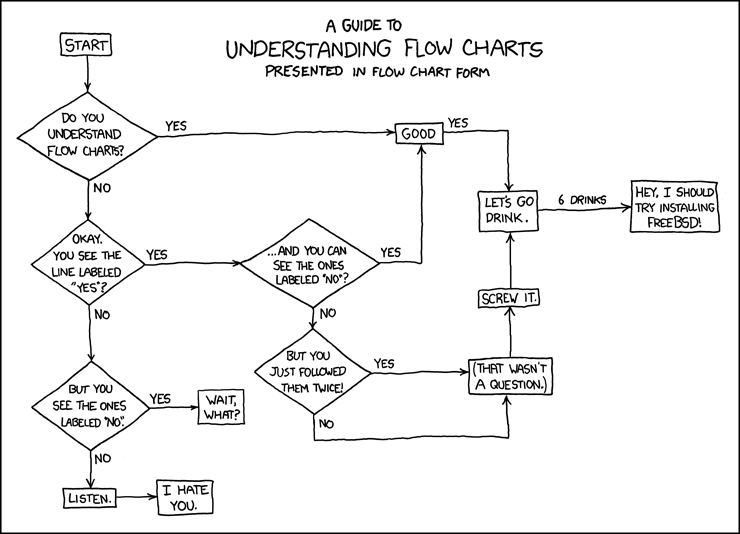 http://imgs.xkcd.com/comics/flow_charts.png
Control-Flow Graph: (V,E)
Set of nodes, V
Set of edges, which have statements on them	(v1,st,v2)  Emeans there is edge from v1 to v2 labeled with statement st.
x = 1while (x < 10) {   x = x + 2}
V = {v0,v1,v2,v3} E = {(v0,x=1,v1), (v1,[x<10],v2),        (v2,x=x+2,v1), (v1,[!(x<10)],v3)}
Interpretation and Abstract Interpratation
Control-Flow graph is similar to AST
We can
interpret control flow graph
generate machine code from it (e.g. LLVM, gcc)
abstractly interpret it: do not push values, but approximately compute supersets of possible values(e.g. intervals, types, etc.)
Compute Range of x at Each Point
What we see today
How to compile abstract syntax trees into control-flow graphs
Lattices, as structures that describe abstractly sets of program states (facts)
Transfer functions that describe how to update facts
Generating Control-Flow Graphs
Start with graph that has one entry and one exit node and label is entire program
Recursively decompose the program to have more edges with simpler labels
When labels cannot be decomposed further, we are done
Flattening Expressionsfor simplicity and ordering of side effects
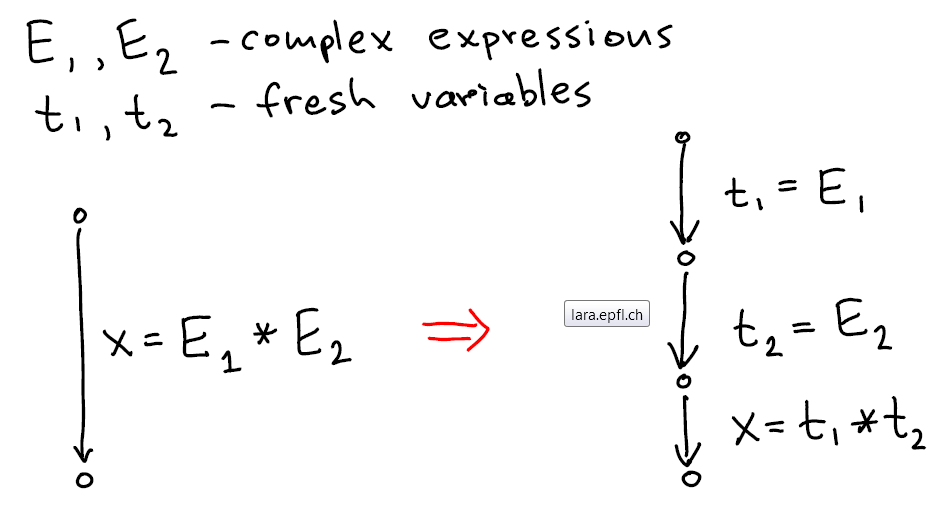 If-Then-Else
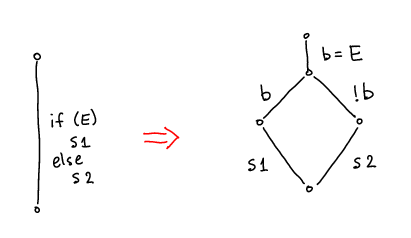 Better translation uses the "branch" instruction approach: have two destinations
While
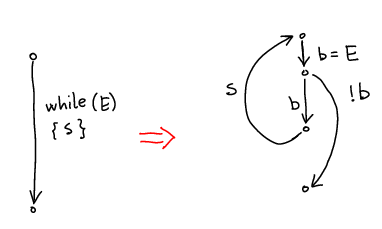 Better translation uses the "branch" instruction
Example 1: Convert to CFG
while (i < 10) {
  println(j);
  i = i + 1;
  j = j +2*i + 1;
}
Example 1 Result
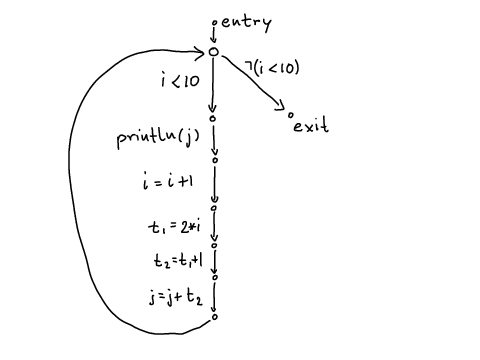 while (i < 10) {
  println(j);
  i = i + 1;
  j = j +2*i + 1;
}
Example 2: Convert to CFG
int i = n;
while (i > 1) {
  println(i);
  if (i % 2 == 0) {
    i = i / 2;
  } else {
    i = 3*i + 1;
  }
}
Example 2 Result
int i = n;
while (i > 1) {
  println(i);
  if (i % 2 == 0) {
    i = i / 2;
  } else {
    i = 3*i + 1;
  }
}
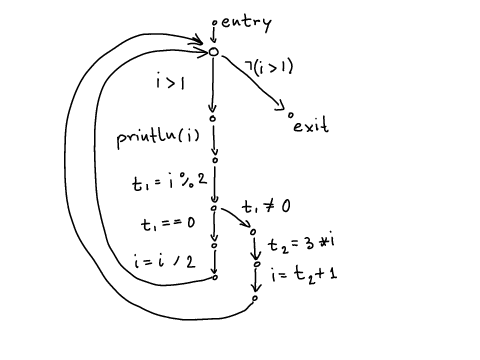 Translation Functions
[ s1 ; s2 ] vsource vtarget = 
	[ s1 ] vsource  vfresh 
	[ s2 ] vfresh  vtarget


insert (vs,stmt,vt)=
 cfg = cfg + (vs,stmt, vt)

[ x=y+z ] vs vt = insert(vs,x=y+z, vt)

  when y,z are constants or variables
[ branch(x<y) ] vsource vtrue vfalse = 
  insert(vsource,[x<y],vtrue);
  insert(vsource,[!(x<y)],vfalse)
Analysis Domain (D)Lattices
Abstract Intepretation Generalizes Type Inference
Type Inference
Abstract Interpretation
computes types




type rules
can be used to compute types of expression from subtypes

types fixed for a variable
computes facts from a domain
types
intervals
formulas
set of initialized variables
set of live variables
transfer functions
compute facts for one program point from facts at previous program points
facts change as the values of vars change (flow-sensitivity)
scalac computes types. Try in REPL:
class C
class D extends C
class E extends C
val p = false
val d = new D()
val e = new E()
val z = if (p) d else e

val u = if (p) (d,e) else (d,d)
val v = if (p) (d,e) else (e,d)

val f1 = if (p) ((d1:D) => 5) else ((e1:E) => 5)
val f2 = if (p) ((d1:D) => d) else ((e1:E) => e)
Finds "Best Type" for Expression
class C
class D extends C
class E extends C
val p = false
val d = new D()					//   d:D
val e = new E()					//   e:E
val z = if (p) d else e				//   z:C

val u = if (p) (d,e) else (d,d)			//   u:(D,C)
val v = if (p) (d,e) else (e,d)			//   v:(C,C)

val f1 = if (p) ((d1:D) => 5) else ((e1:E) => 5)	//   f1: ((D with E) => Int)
val f2 = if (p) ((d1:D) => d) else ((e1:E) => e)	//   f2: ((D with E) => C)
Subtyping Relation in this Example
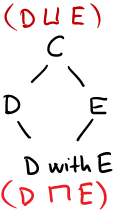 product of two graphs:
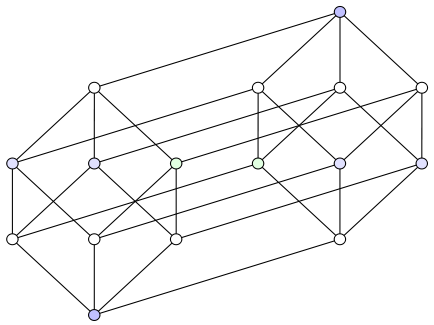 CC
CD
CE
class C
class D extends C
class E extends C
DD
DC
EC
ED
DE
EE
FC
FD
FE
CF
DF
EF
each relation can be visualized in 2D
two relations: naturally shown in 4D (hypercube)
we usually draw larger elements higher
FF
Least Upper Bound (lub, join)
A,B,C are all upper bounds on both D and E
(they are above each of then in the picture,
they are supertypes of D and supertypes of E).
Among these upper bounds, C is the least one
(the most specific one).
We therefore say C is the least upper bound,
In any partial order , if S is a set of elements (e.g. S={D,E}) then:
  U is upper bound on S  iff   x  U  for every x in S.
  U0 is the least upper bound (lub) of S, written U0 =     S , or U0=lub(S) iff: 
		U0 is upper bound and
		if U is any upper bound on S, then U0  U
Greatest Lower Bound (glb, meet)
In the presence of traits or interfaces, there are multiple types that are subtypes of both D and E.The type (D with E) is the largest of them.
In any partial order , if S is a set of elements (e.g. S={D,E}) then:
  L is lower bound on S  iff   L  x for every x in S.
  L0 is the greatest upper bound (glb) of S, written L0 =   S, or L0=glb(S), iff: 
		m0 is upper bound and
		if m is any upper bound on S, then m0  m
Computing lub and glb for tuple and function types
Lattice
Partial order: binary relation  (subset of some D2)which is
reflexive: x  x
anti-symmetric: xy /\ yx -> x=y
transitive:   xy /\ yz  ->  xz
Lattice is a partial order in which every two-element set has lub and glb
Lemma: if (D, ) is lattice and D is finite, then lub and glb exist for every finite set
Idea of Why Lemma Holds
lub(x1,lub(x2,...,lub(xn-1,xn)))   is  lub({x1,...xn}) 
glb(x1,glb(x2,...,glb(xn-1,xn)))   is  glb({x1,...xn}) 
lub of all elements in D is maximum of D
by definition, glb({}) is the maximum of D
glb of all elements in D is minimum of D
by definition, lub({}) is the minimum of D
Graphs and Partial Orders
If the domain is finite, then partial order can be represented by directed graphs
if x  y then draw edge from x to y
For partial order, no need to draw x  z ifx  y and y  z. So we only draw non-transitive edges
Also, because always x  x , we do not draw those self loops
Note that the resulting graph is acyclic: if we had a cycle, the elements must to be equal
Defining Abstract Interpretation
Abstract Domain D describing which information to compute – this is often a lattice
inferred types for each variable: x:T1, y:T2
interval for each variable   x:[a,b], y:[a’,b’]
Transfer Functions, [[st]] for each statement st, how this statement affects the facts
Example:
Domain of Intervals [a,b] wherea,b{-M,-127,0,127,M-1}
For now, we consider arbitrary integer bounds for intervals
Really ‘Int’ should be BigInt, as in Haskell, Go
Often we must analyze machine integers
need to correctly represent (and/or warn about) overflows and underflows
fundamentally same approach as for unbounded integers
For efficiency, many analysis do not consider arbitrary intervals, but only a subset of them
For now, we consider as the domain
empty set (denoted  , pronounced “bottom”)
all intervals [a,b] where a,b are integers and  a ≤ b, or where we allow a= -∞   and/or  b = ∞
set of all integers [-∞ ,∞] is denoted T , pronounced “top”
Find Transfer Function: Plus
Suppose we have only two integer variables: x,y
If
and we execute x= x+y
then
So we can let
  a’= a+c      b’ = b+d  c’=c	         d’ = d
Find Transfer Function: Minus
Suppose we have only two integer variables: x,y
If
and we execute y= x-y
then
So we can let
  a’= a          b’ = b  c’= a - d     d’ = b - c
Further transfer functions
x=y*z	(assigning product)



x=y		(copy)
Transfer Functions for Tests
Tests e.g. [x>1] come from translating if,while into CFG
if (x > 1) {   y = 1 / x} else {   y = 42}
Joining Data-Flow Facts
if (x > 0) {   y = x + 100
} else {   y = -x – 50
}
join
Handling Loops: Iterate Until Stabilizes
x = 1   while (x < 10) {     x = x + 2   }
Analysis Algorithm
var facts : Map[Node,Domain] = Map.withDefault(empty)facts(entry) = initialValues
while (there was change)   pick edge (v1,statmt,v2) from CFG             such that facts(v1) has changed   facts(v2)=facts(v2) join transferFun(statmt, facts(v1))}
Order does not matter for the end result, as long as we do not permanently neglect any  edge whose source was changed.
var facts : Map[Node,Domain] = Map.withDefault(empty)var worklist : Queue[Node] = empty
  def assign(v1:Node,d:Domain) = if (facts(v1)!=d) {    facts(v1)=d    for (stmt,v2) <- outEdges(v1) { worklist.add(v2) } }assign(entry, initialValues)
while (!worklist.isEmpty) {   var v2 = worklist.getAndRemoveFirst   update = facts(v2)   for (v1,stmt) <- inEdges(v2)       { update = update join transferFun(facts(v1),stmt) }   assign(v2, update)}
Work List Version
Run range analysis, prove error is unreachable
int M = 16;int[M] a;
x := 0;
while (x < 10) {
  x := x + 3;
}
if (x >= 0) {
  if (x <= 15)
    a[x]=7; 
  else
     error;
} else {
   error;}
checks array accesses
Range analysis results
int M = 16;int[M] a;
x := 0;
while (x < 10) {
  x := x + 3;
}
if (x >= 0) {
  if (x <= 15)
    a[x]=7; 
  else
     error;
} else {
   error;}
checks array accesses
Simplified Conditions
int M = 16;int[M] a;
x := 0;
while (x < 10) {
  x := x + 3;
}
if (x >= 0) {
  if (x <= 15)
    a[x]=7; 
  else
     error;
} else {
   error;}
checks array accesses
Remove Trivial Edges, Unreachable Nodes
int M = 16;int[M] a;
x := 0;
while (x < 10) {
  x := x + 3;
}
if (x >= 0) {
  if (x <= 15)
    a[x]=7; 
  else
     error;
} else {
   error;}
checks array accesses
Benefits:
 - faster execution (no checks)
 - program cannot crash with error
int a, b, step, i;
  boolean c;
  a = 0;
  b = a + 10;
  step = -1;
  if (step > 0) {
    i = a;
  } else {
    i = b;
  }
  c = true;
  while (c) {
    process(i);
    i = i + step;
    if (step > 0) {
      c = (i < b);
    } else {
      c = (i > a);
    }
  }
Apply Range Analysis and Simplify
For booleans, use this lattice: Db = { {}, {false}, {true}, {false,true} }with ordering given by set subset relation.